WAS/ WEREPast Simple
Ingrid Lilles
Paikuse Pk
WAS, WERE
Was ja were on sõna „olema“ vormid minevikus.

last year 		last week			now


		last month		yesterday
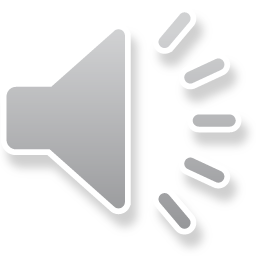 WAS
MINA OLIN

TEMA OLI

SEE OLI
I WAS

HE WAS
SHE WAS
IT WAS
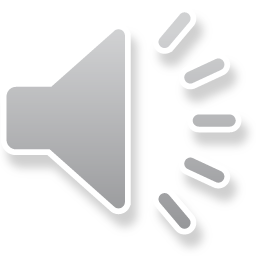 WERE
SINA OLID
MEIE OLIME
TEIE OLITE
NAD OLID
YOU WERE
WE WERE
YOU WERE
THEY WERE
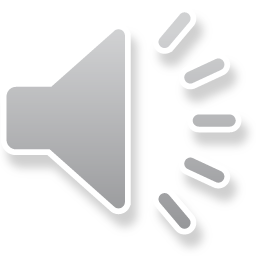 WAS
It was sunny yesterday.
Eile oli päikesepaisteline ilm.
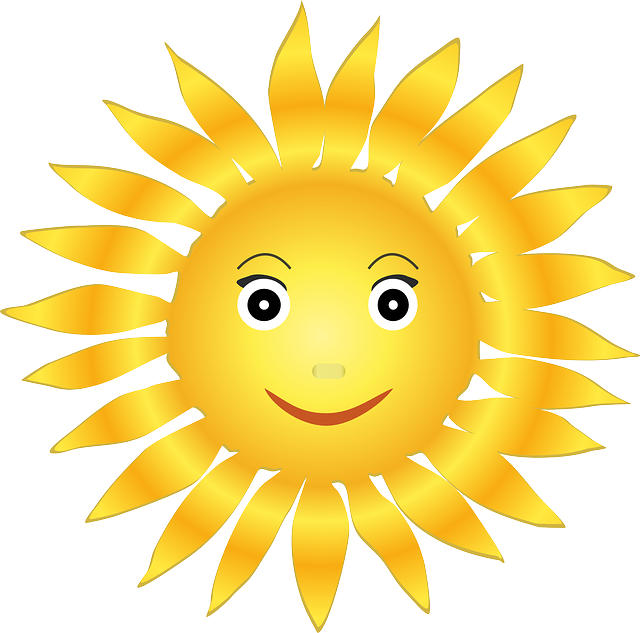 WAS
We were at school yesterday.
Me olime eile koolis.
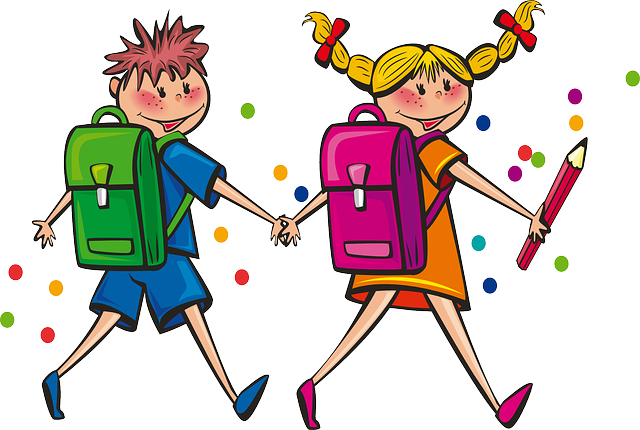 COMPARE (võrdle)
PRESENT TENSE (olevik)
I AM HAPPY.
YOU ARE SAD.
SHE IS ILL.
THE CAR IS NEW.
WE ARE ANGRY.
THEY ARE VERY POLITE.
PAST TENSE (minevik)
I WAS HAPPY.
YOU WERE SAD.
SHE WAS ILL.
THE CAR WAS NEW.
WE WERE ANGRY.
THEY WERE VERY POLITE.
EITUS
PIKK VORM
LÜHIVORM
I WAS NOT
YOU WERE NOT
HE WAS NOT
SHE WAS NOT 
IT WAS NOT
WE WERE NOT
THEY WERE NOT
I WASN’T 
YOU WEREN’T
HE WASN’T 
SHE WASN’T
IT WASN’T 
WE WEREN’T
THEY WEREN’T
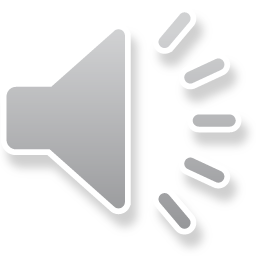 TRANSLATE
Minu vanaema ei olnud õpetaja, ta oli arst.







My granny wasn’t a teacher, she was a doctor.
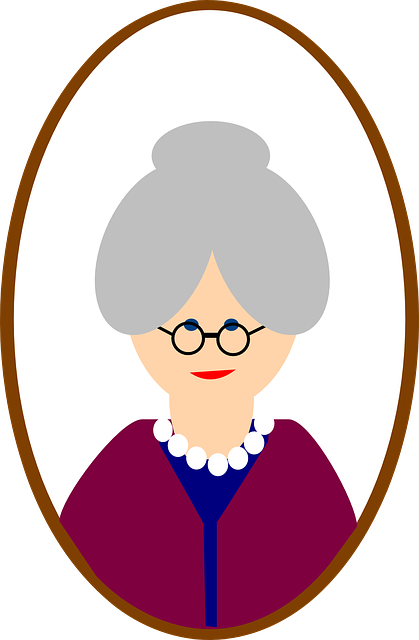 TRANSLATE
Ma ei olnud eile koolis, sest ma olin haige.





I wasn’t at school yesterday because I was ill.
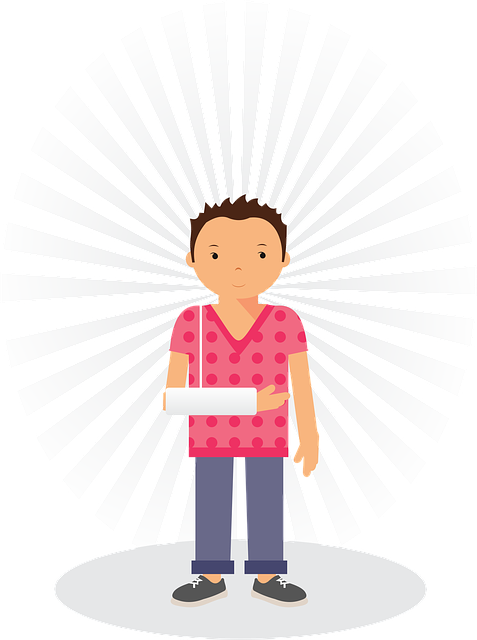 TRANSLATE
Me ei olnud õnnetud, me olime rõõmsad.





We weren’t sad, we were happy.
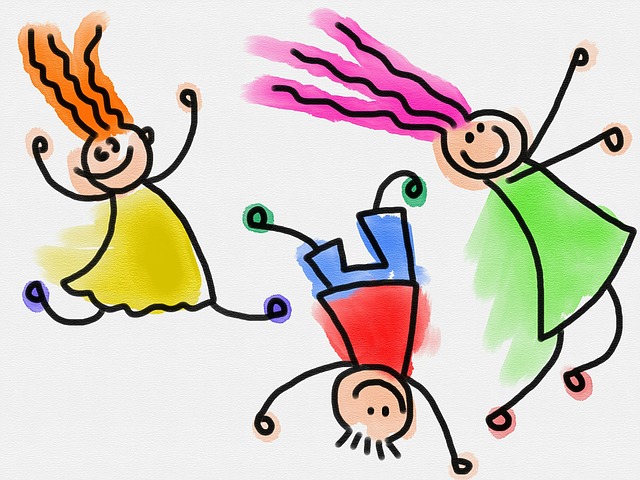 TRANSLATE
Raamatud ei olnud laual, need olid riiulil.




The books weren’t on the table, they were on the shelf.
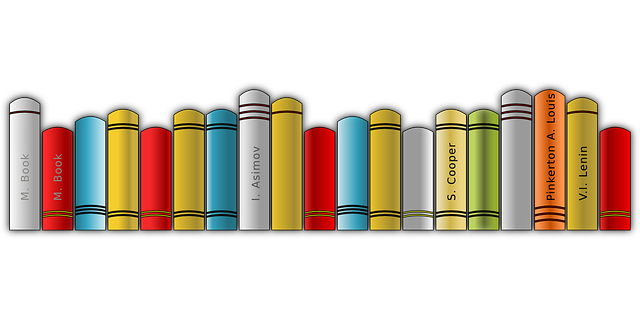 QUESTIONS
KAS MA OLIN?
KAS SA OLID?
KAS TA OLI?

KAS SEE OLI?
KAS ME OLIME?
KAS TE OLITE?
KAS NAD OLID?
WAS I?
WERE YOU?
WAS HE?
WAS SHE?
WAS IT?
WERE WE?
WERE YOU?
WERE THEY?
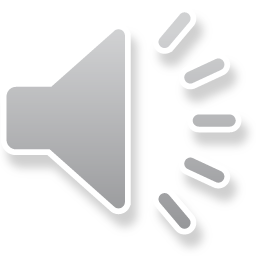 ANSWERS
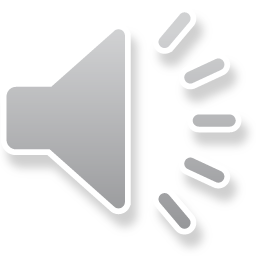 WAS OR WERE?
Find the missing word.
............. you at the party yesterday?
............. your mother at work yesterday?
............. your friends at school yesterday?
............. the weather good yesterday?
............. Your friends happy yesterday?
Answer the questions.
ANSWERS
Were you at the party yesterday?
Was your mother at work yesterday?
Were your friends at school yesterday?
Was the weather good yesterday?
Were your friends happy yesterday?